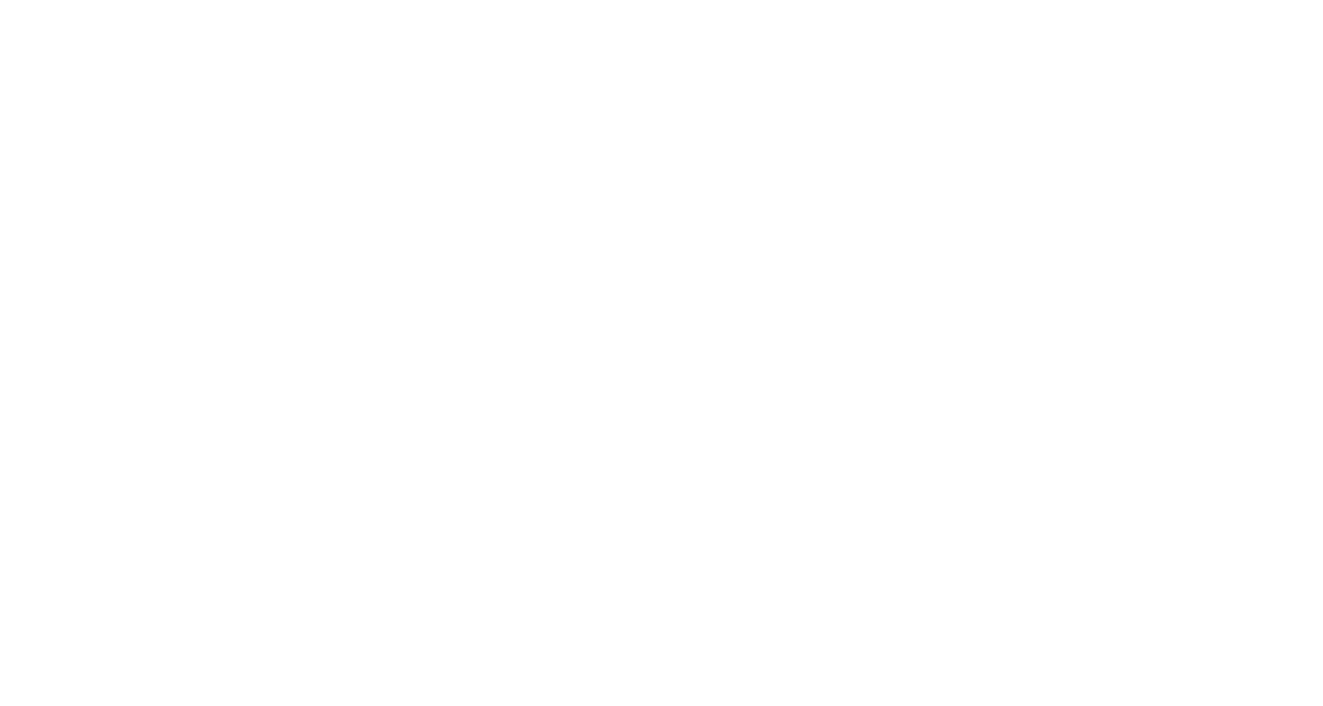 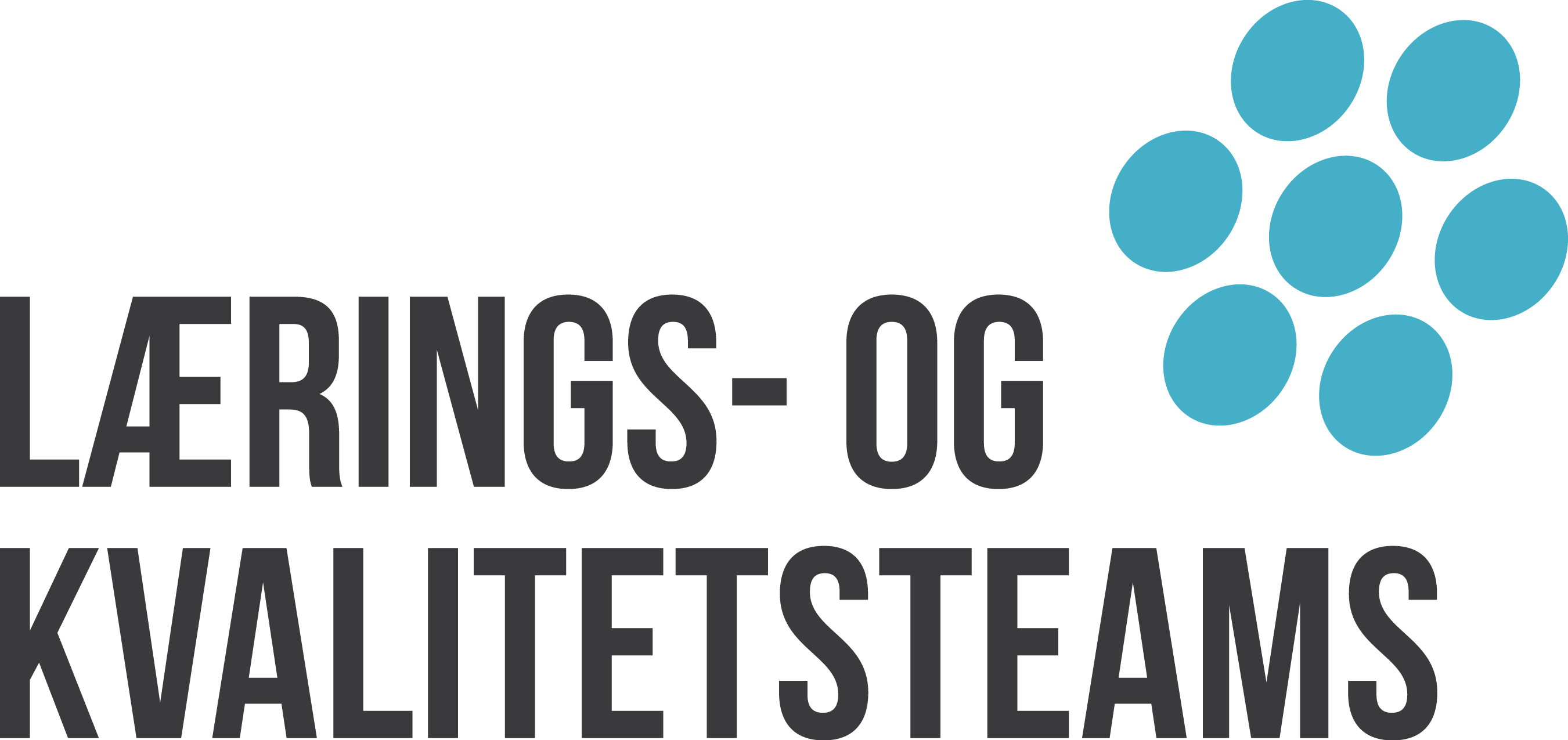 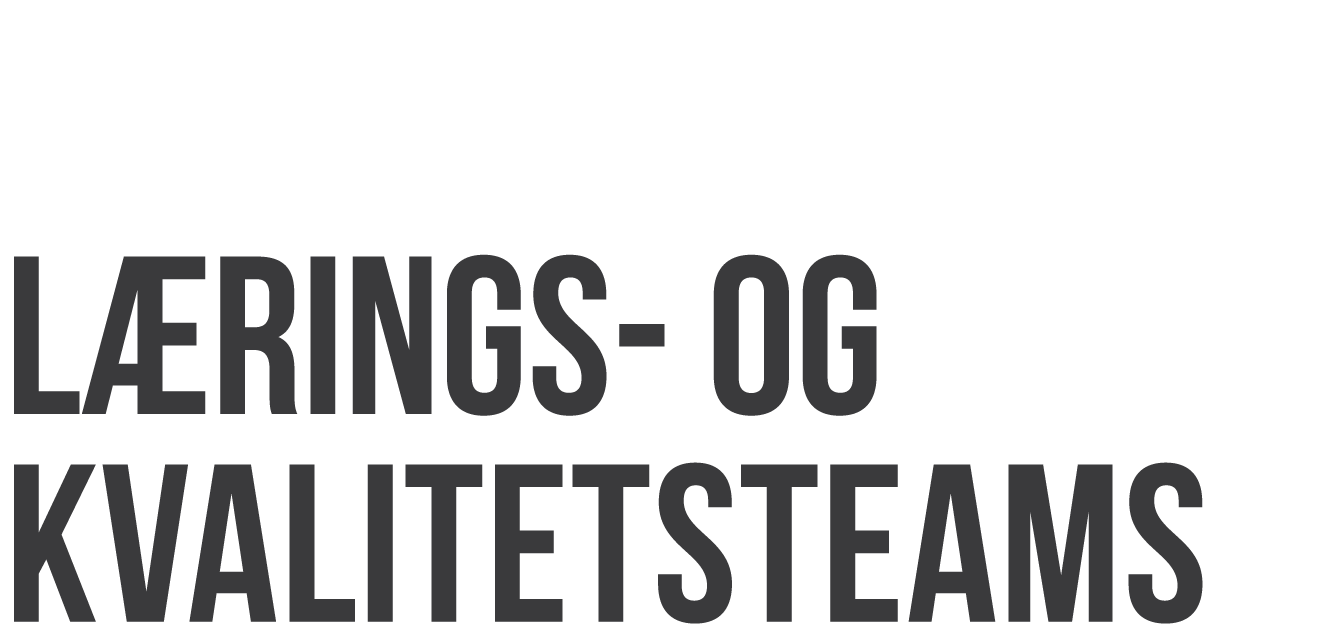 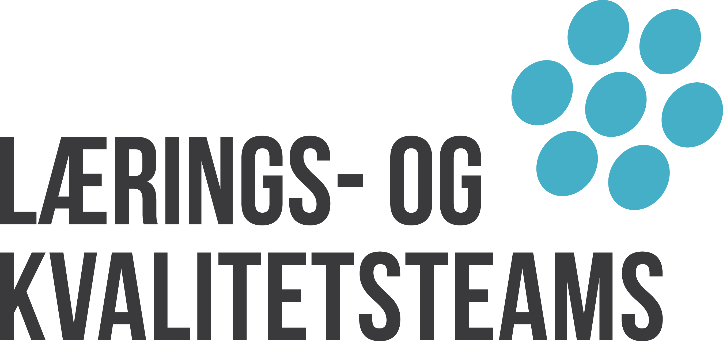 TITEL på oplægget